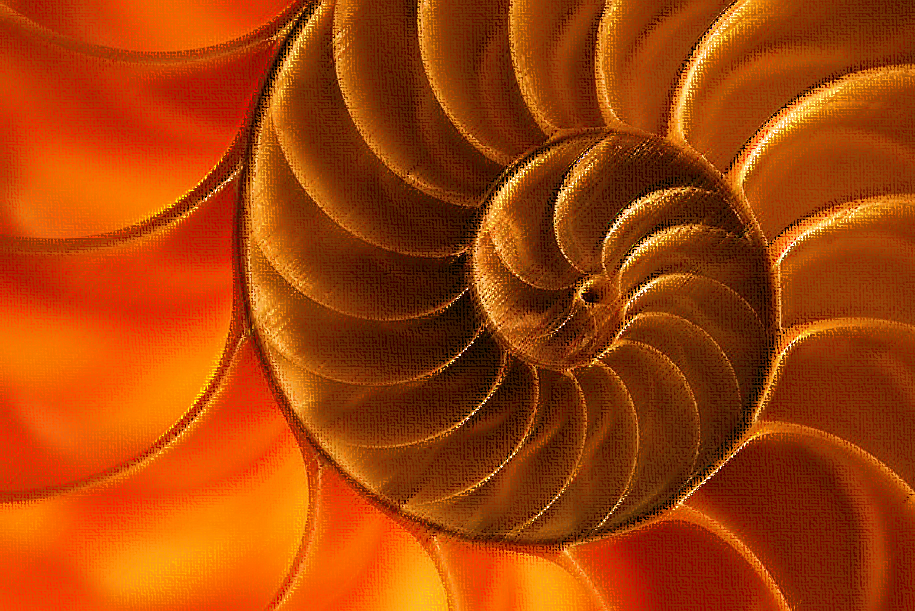 Sustaining Wyoming’s Advancing Reach in Mathematics and Science (SWARMS)
Who
Any STEM College Senior or Graduate!STEM = Science, Technology, Engineering, and/or Mathematics
Apply:by Nov. 18, 2017
at
UWswarms.org
What
Obtain Middle or High School Teaching Certification
SWARMS can pay for your college senior year of study
SWARMS can pay for your post-bac (3-semesters) 	science/mathematics teaching certification work
You teach for 2 years in a high needs district 	(Wyoming or elsewhere) for each year of funding
Information is available:UWswarms.org
or
call/email
Dr. Burrows - 307.766.6735aburrow1@uwyo.edu
When
SWARMS begins in the summer 2017 for post-bac certification work.
Contact Dr. Burrows to express interest or ask questions
Military veterans, minorities, and non-traditional students are encouraged to apply.
This grant is funded by the National Science Foundation  (DUE 1339853)*
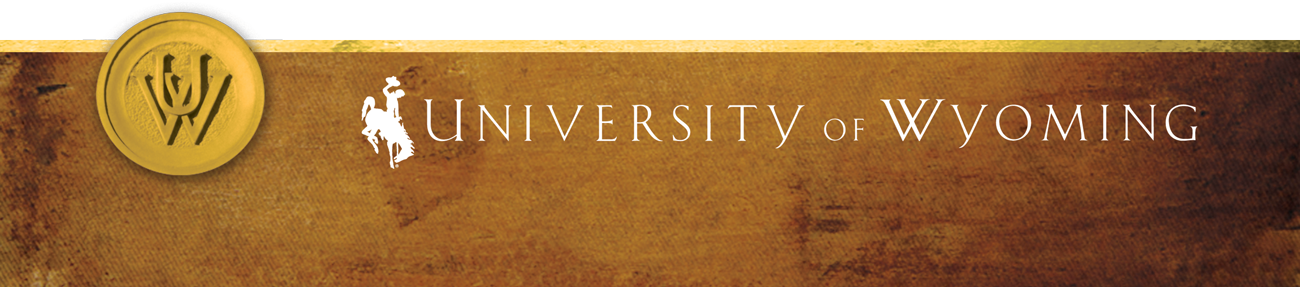